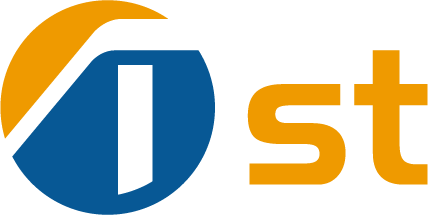 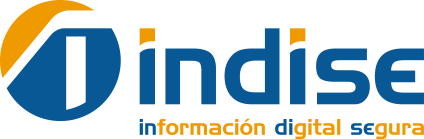 InDiSe ST Storage Manager
Plataforma para Administración 
de Activos Digitales
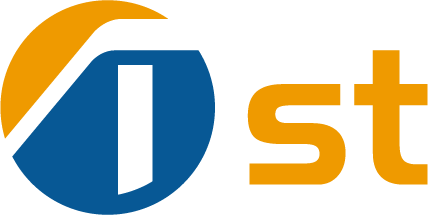 InDiSe ST Storage Manager
Beneficios Esperados
Ahorros

En alquiler de espacio físico para almacenamiento de documentos en papel
En tiempo perdido en la búsqueda de documentos traspapelados
En primas de seguros contra incendio, inundación y robo
 
Productividad

Optimizar la organización y búsqueda de documentos
Tener trazabilidad completa sobre la actividad del sistema 
Usar la Firma Digital para lograr la despapelización de la empresa
Generar una imagen positiva de Responsabilidad Social Empresaria
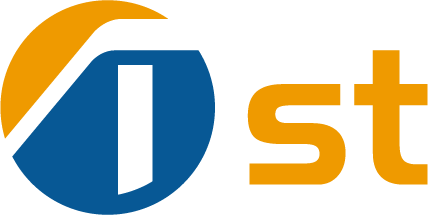 InDiSe ST Storage Manager
Usuario Oficial de Seguridad
Funciones por Aplicación
Perfiles de Usuarios
Administración de Usuarios
Permisos de Accesos
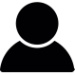 Base de Datos
Centralizada
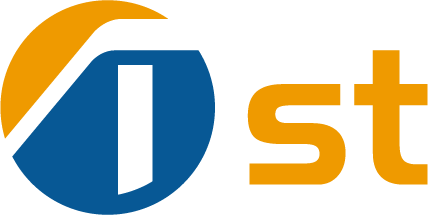 InDiSe ST Storage Manager
Usuario Funcional
Control para el 
acceso de usuarios no registrados
Diseño web
responsive para
cualquier
dispositivo
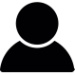 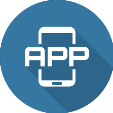 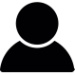 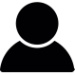 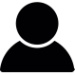 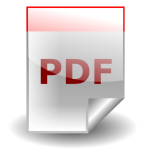 Gestión Documental
Versionado ilimitado de documentos
Firma Electrónica
con certificado
en servidor
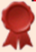 Motor de Búsqueda
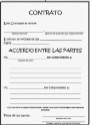 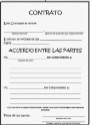 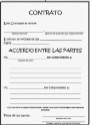 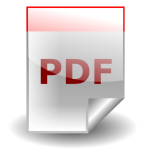 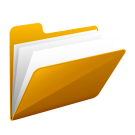 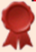 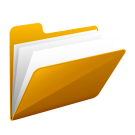 Clasificación en contenedores de dos niveles
Firma Digital
con token